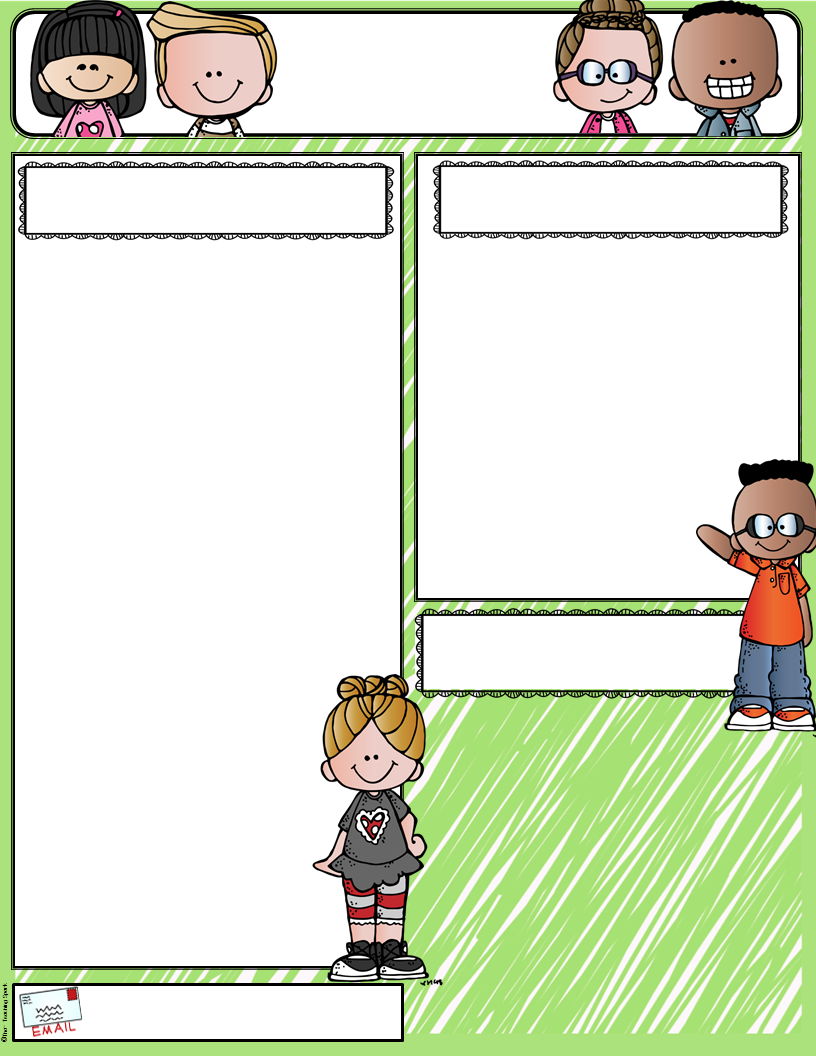 Dr. Alvarado’s ELAR Newsletter
December 3-7, 2018
Special Announcements
This Week’s Skills
*Elementary UIL – Dec. 5th at Newcastle

*We will dismiss at 2:45 pm 
on Fridays. 

*Phonics homework will need to be turned in everyday.
Reading: We will be learning about similes and methapors in poems. Read each night for 10 minutes and write on the December reading log.  
 
Writing: We will complete our first poems about acorns.

Phonics: We will be learning the vc/cvc/cv pattern, dipthongs, and suffixes –let, -ly.. Practice reading and writing your sight words each night.
Spelling test on Friday.

Handwriting: We will continue to practice our handwriting skills 
with a focus being on legible handwriting.
.
Christmas Party
Second grade Christmas party will be on Friday, Dec. 21st at 9am. We will have a breakfast menu. More information to come soon.
talvarado@grafordisd.net